DREAM VACATION!!
BY:
DESTINATION
Stats
Latitude:
Longitude:
Time Difference:
Elevation:
Bearing from last dest.:
Date of travel:
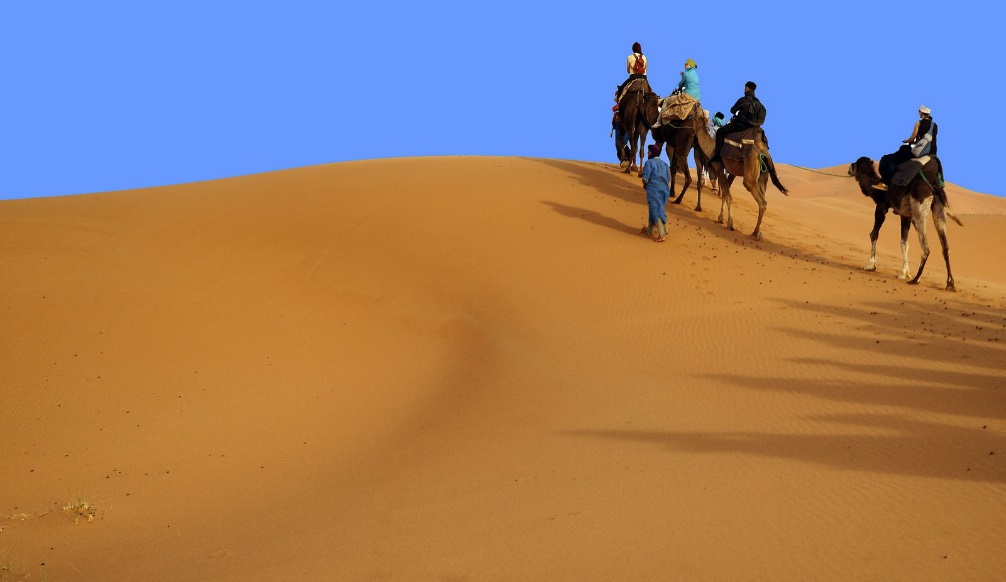 What you are doing here – description and photo montage/videos/music
MY TOUR GUIDE
Be sure to fill out all your days with activities, though hanging and snorkeling or window shopping/hanging out can fill a few of them. Video example here.  To insert video go to Insert/media/video and best to put it in not linked by ripping with 5k video.
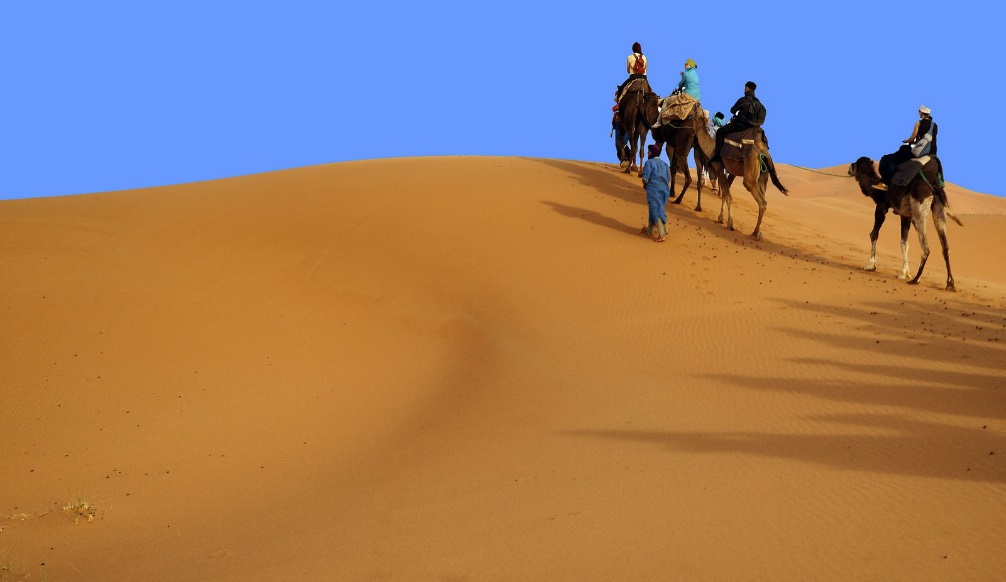 DESTINATION
Stats
Latitude:
Longitude:
Time Difference:
Elevation:
Bearing from last dest.:
Date of travel: